TOÁN 4
Tuần 31
Bài 86: Luyện tập chung - Tiết 1
Tập 2
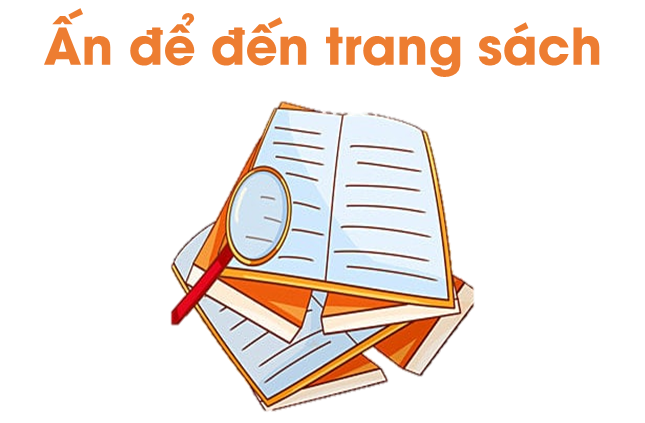 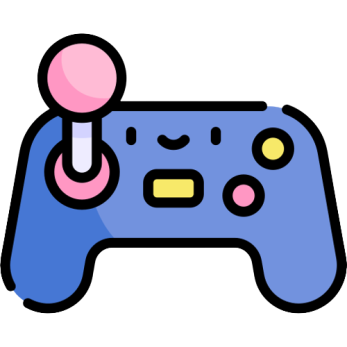 Đố bạn
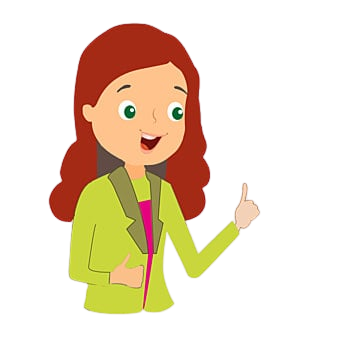 Đố bạn, đố bạn!
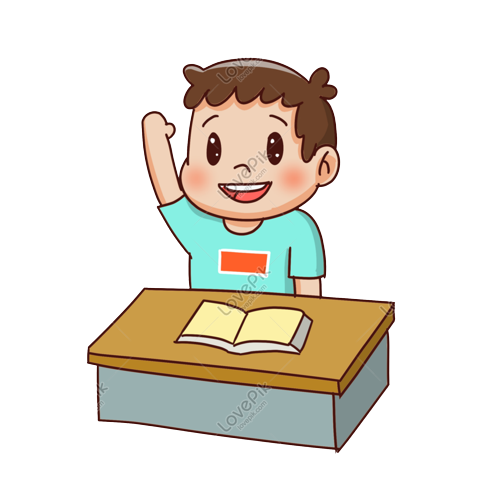 Đố gì, đố gì?
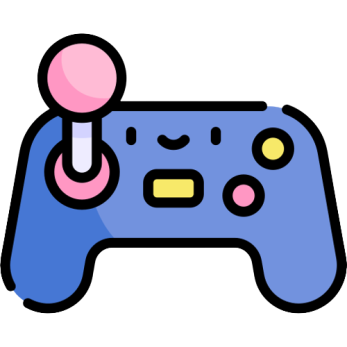 Đố bạn
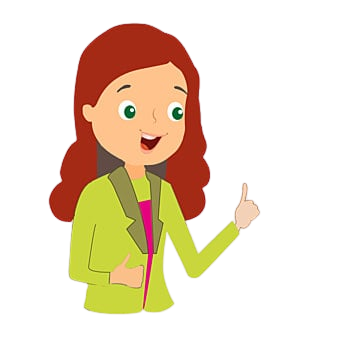 Đố bạn, đố bạn!
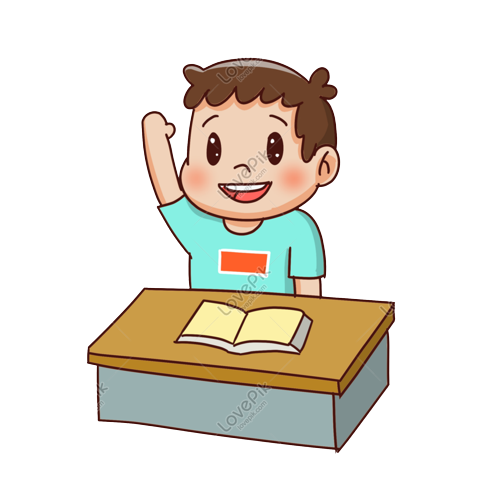 Đố gì, đố gì?
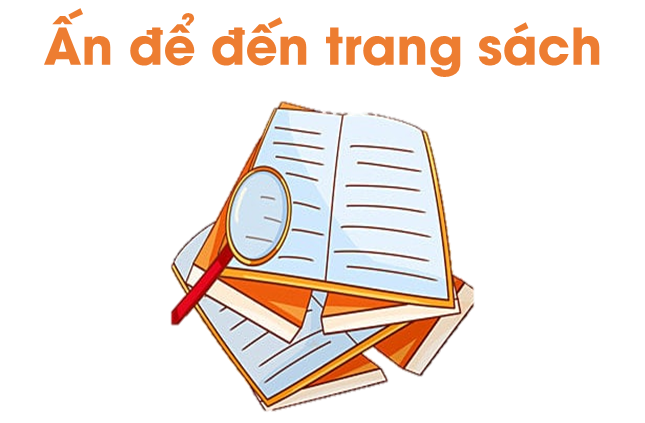 Tính
01
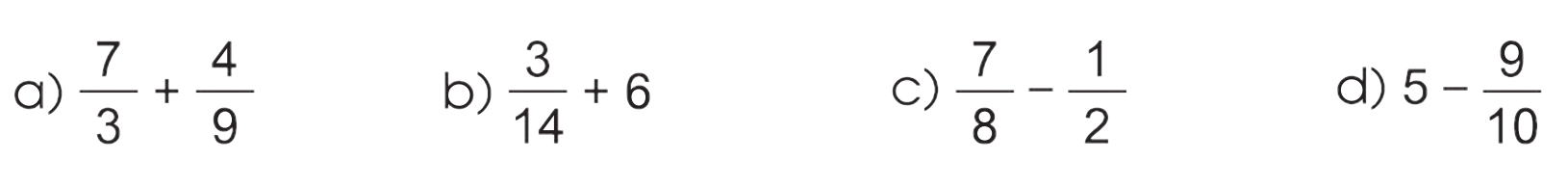 Giải
Tính
02
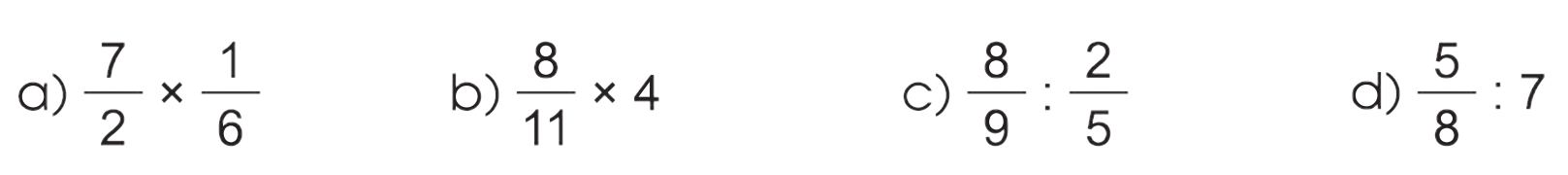 Giải
04
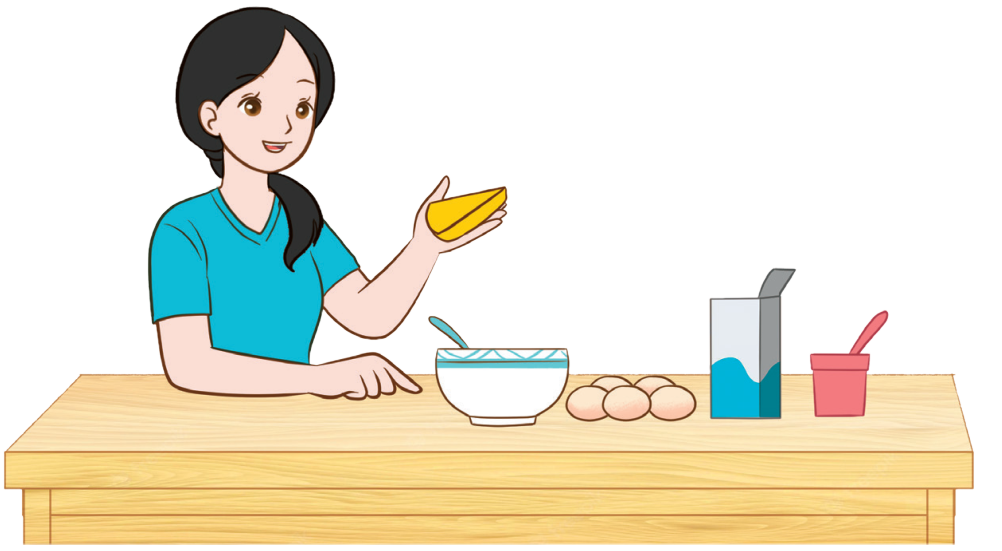 Bài giải
04
Tóm tắt
06
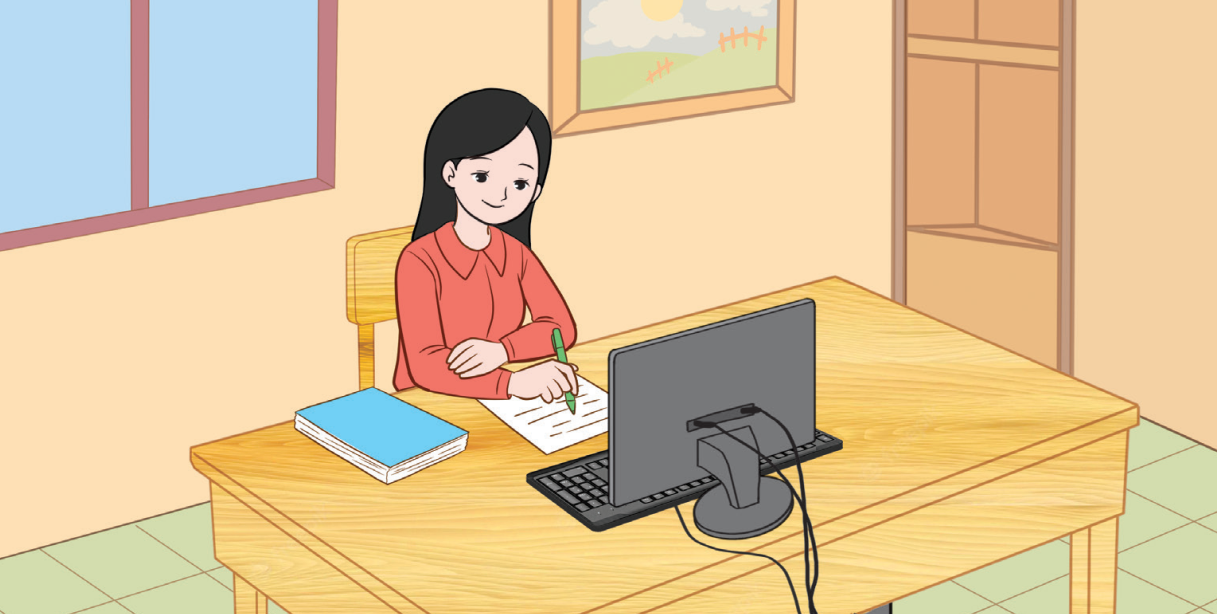 06
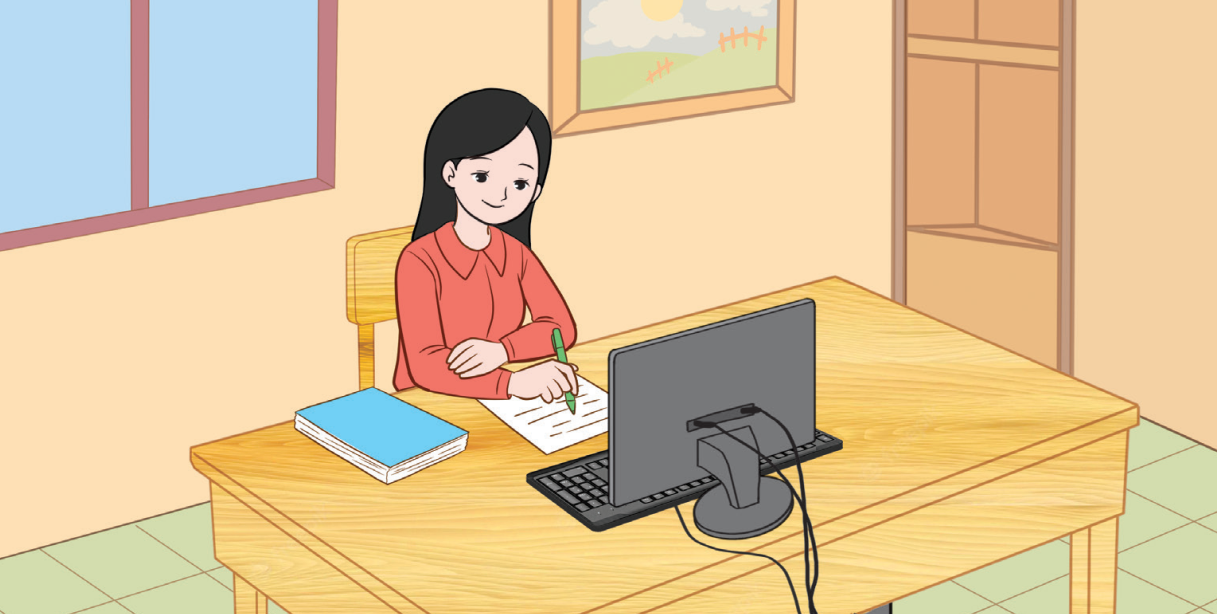 06
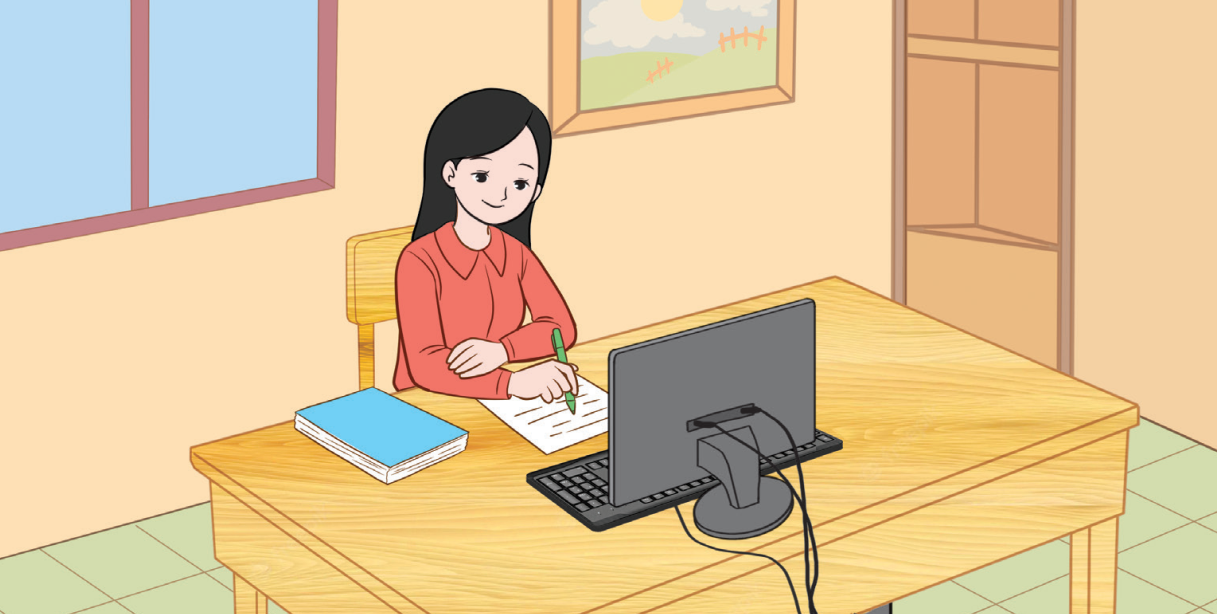 Qua bài học hôm nay, em học thêm được điều gì?
+ Ôn tập, củng cố kĩ năng thực hiện các phép tính với phân số.
+ Thực hành giải quyết vấn đề liên quan đến các phép tính với phân số.
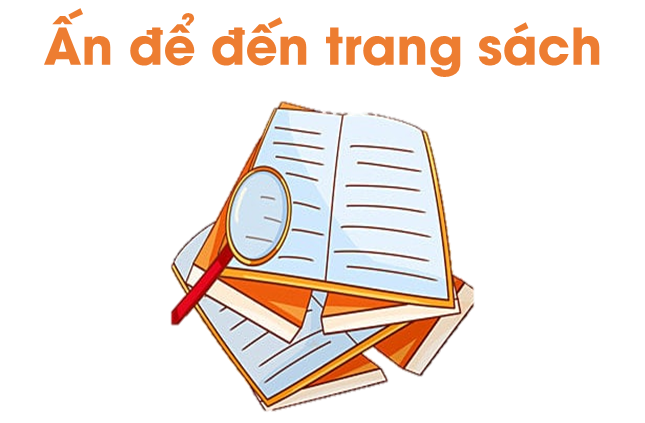 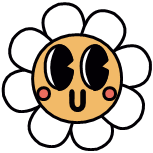 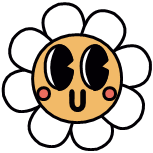 Hoàn thành bài tập trong VBT
Ôn tập kiến thức đã học
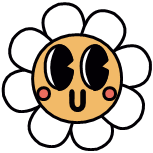 Đọc và chuẩn bị trước
Bài 86: Luyện tập chung Tiết 2
Để kết nối cộng đồng giáo viên và nhận thêm nhiều tài liệu giảng dạy, 
mời quý thầy cô tham gia Group Facebook
theo đường link:
Hoc10 – Đồng hành cùng giáo viên tiểu học
Hoặc truy cập qua QR code
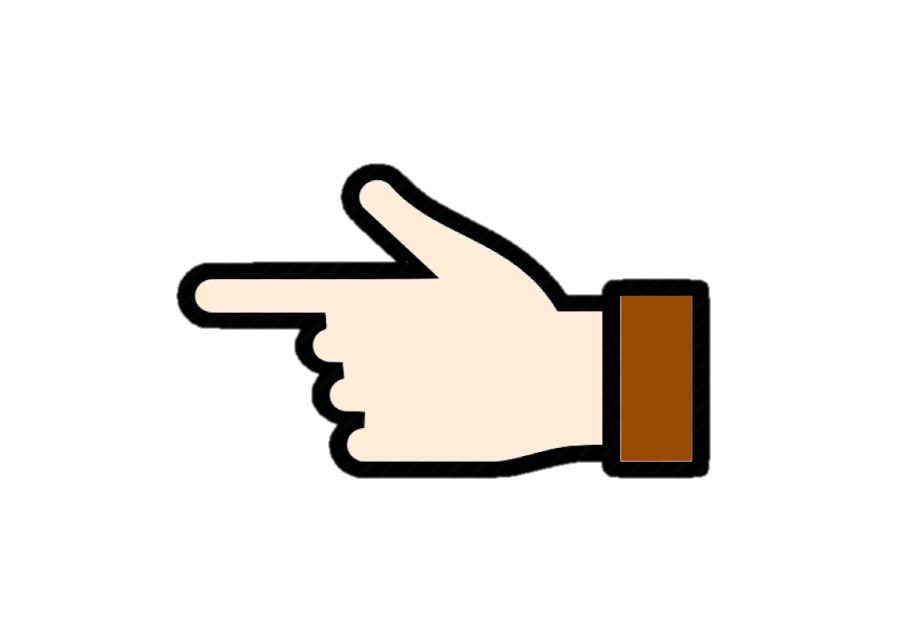 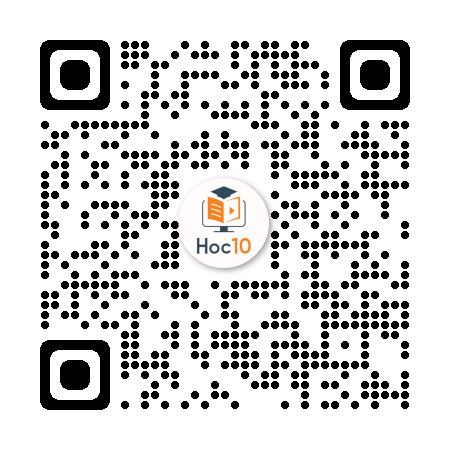